KEY FACTS
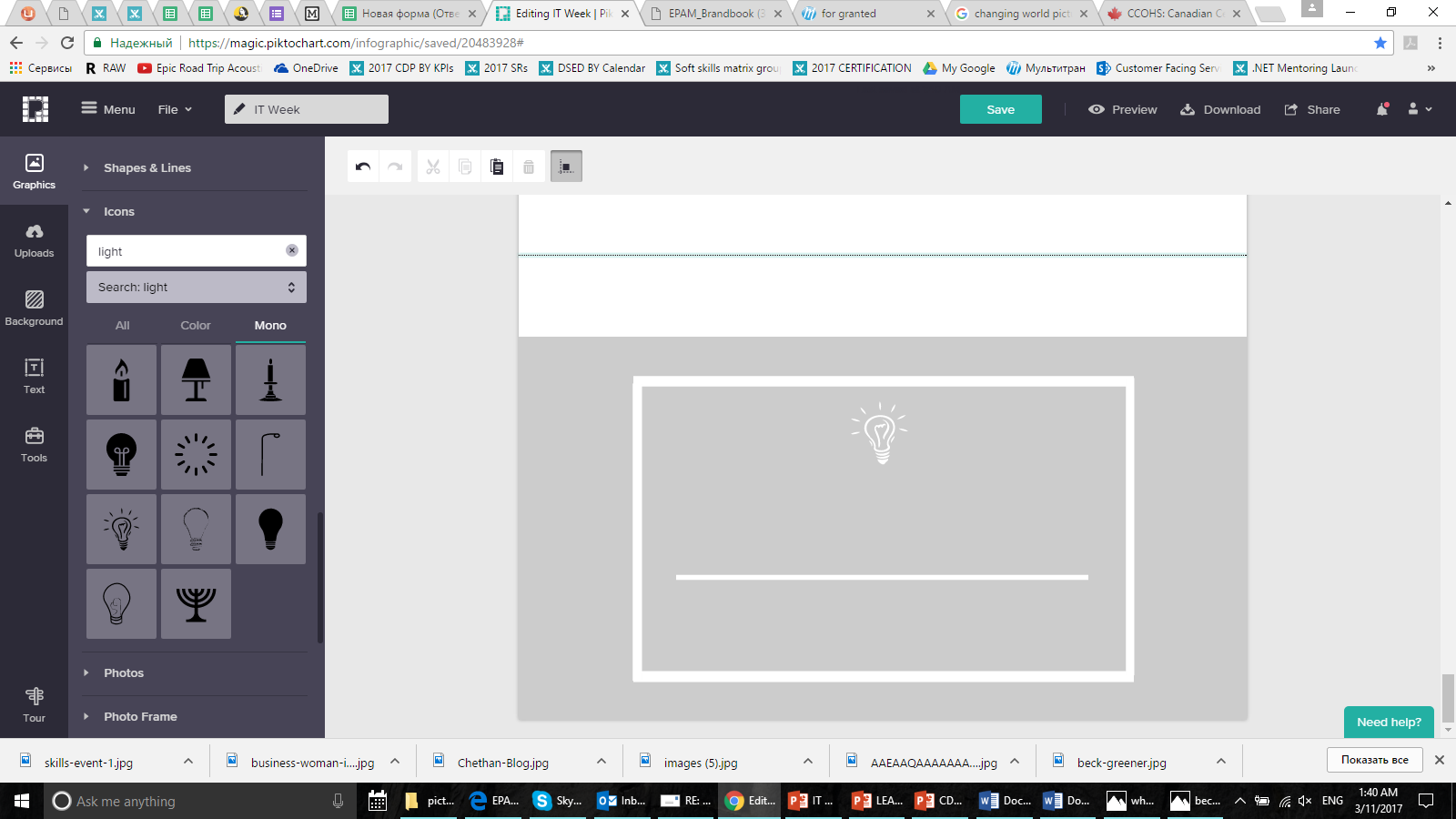 LEARNING ARCHITECTURE
APRIL, 2017
NATALIA KRYVASHEINA
GLOBAL MEGATRENDS
WE LIVE IN 
EXPONENTIAL WORLD 

GLOBALISATION DIGITALISATION CLIMATE CHANGE DEMOGRAPHIC CHANGE INDIVIDUALIZATION 
PLURALITY OF OPINIONS
KEY FACTS
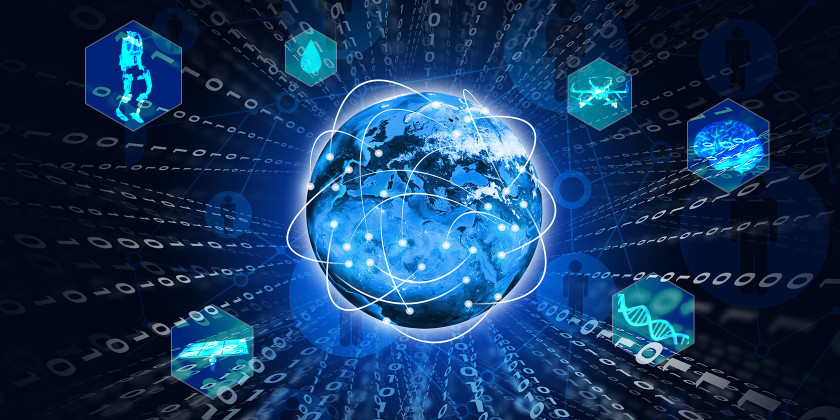 The amount of information doubles each two years
We will be able to design the image of our kids within near 10 years
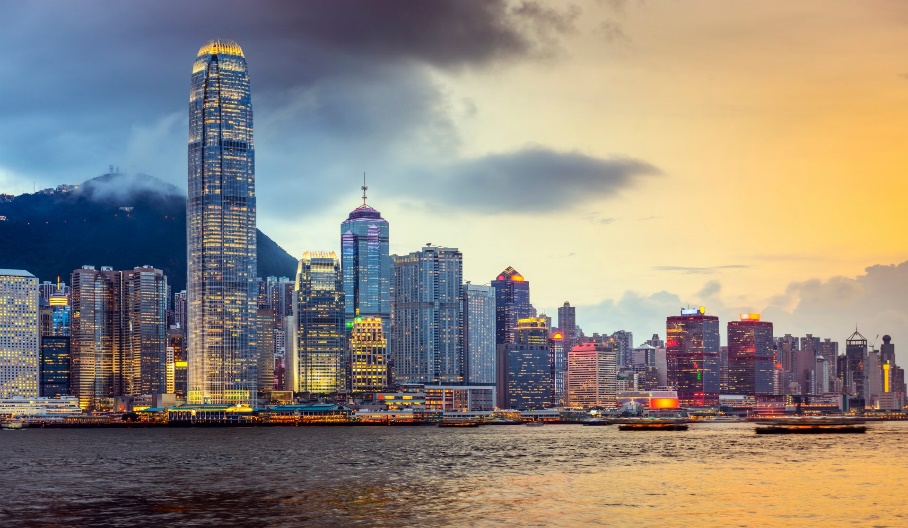 The Center of the world has moved to the East
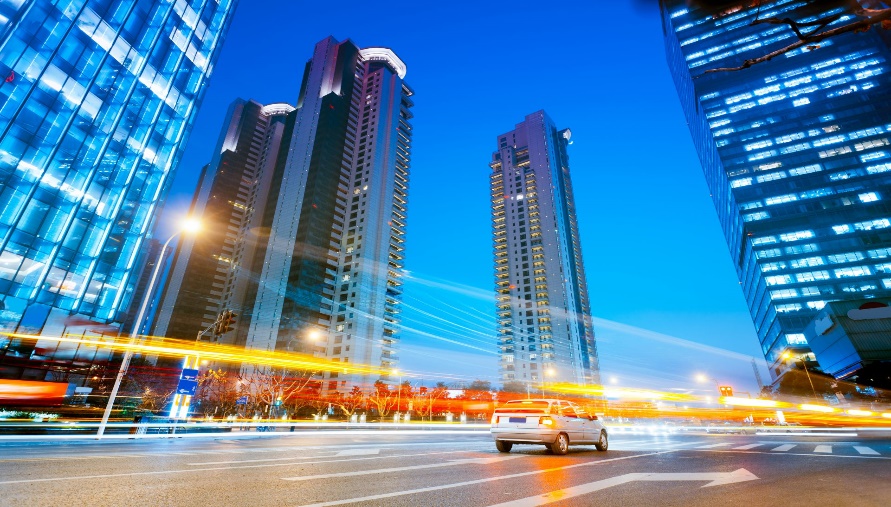 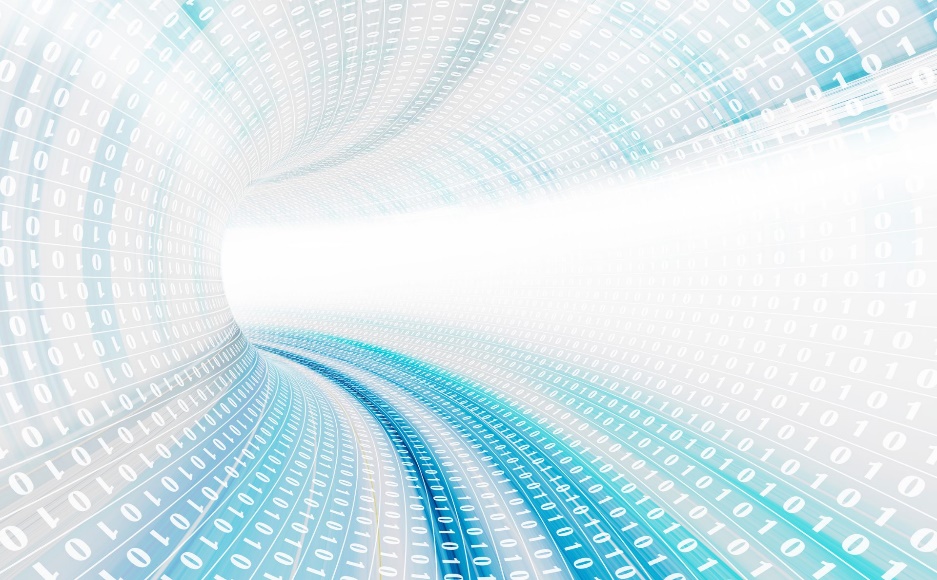 You can print the house with the 3D printer
The top 10 in demand jobs in 2016 did not exist in 2006
*ACCORDING TO GLOBAL EMPLOYEE ENGAGEMENT SURVEY, 11 000+ RESPONDENTS
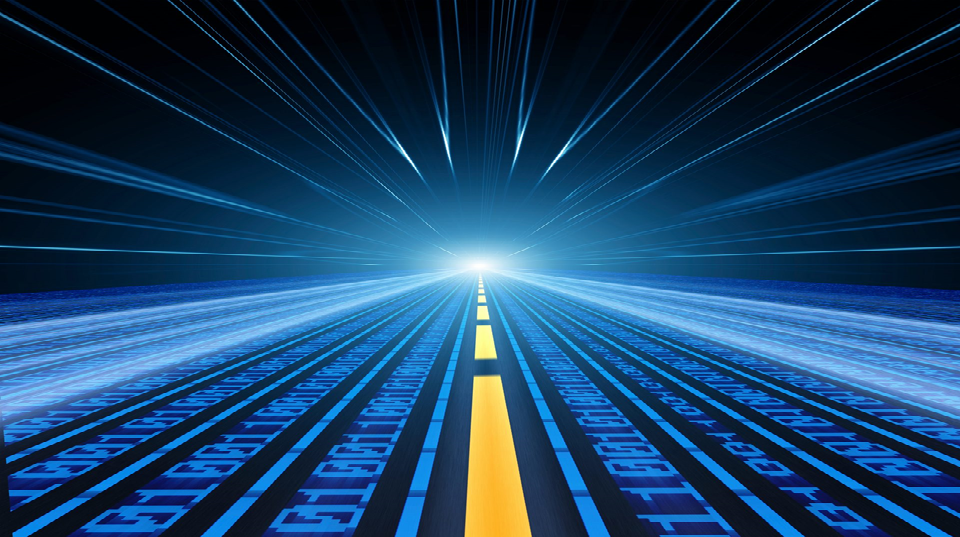 PROFESSIONS 
OF THE FUTURE

Genetic consultant  
 Specialist of 
cyber prosthetics
Virtual advocate 
Virtual worlds architect
Big data models 
developer
THE MOST INNOVATIVE COMPANIES
2006

Apple 
Procter and Gamble 
Walt&Disney 
Tesco 
IBM  
FedEx 
Nike
2016

Apple
Google
Tesla Motors
Microsoft Corp
Samsung Group
Netflix
Amazon
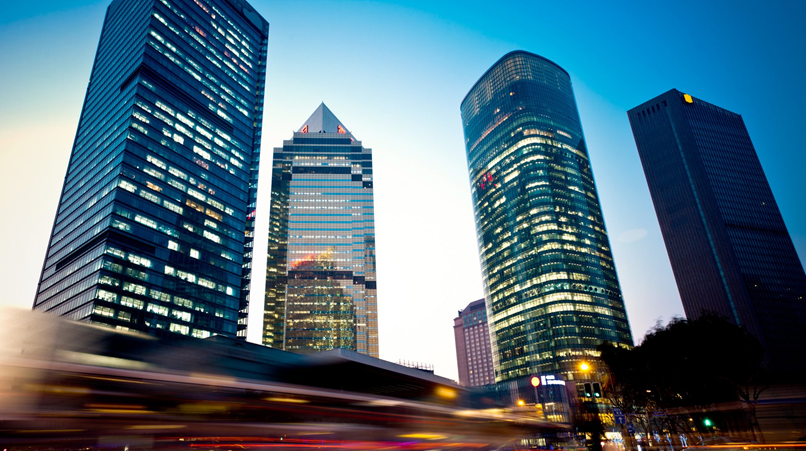 REQUIREMENTS 
TO LEADERS

Systems and design thinking
Transformational strategic thinking 
Adaptability and flexibility 
Empathy 
Multilingualism and multiculturalism  
Ability to work in the conditions of uncertainty 
and ambiguity 
Creativity
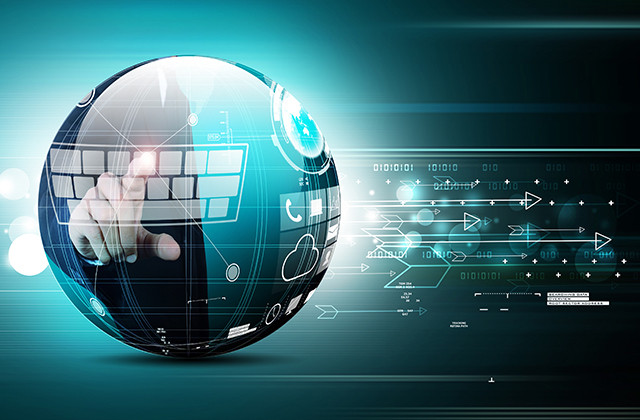 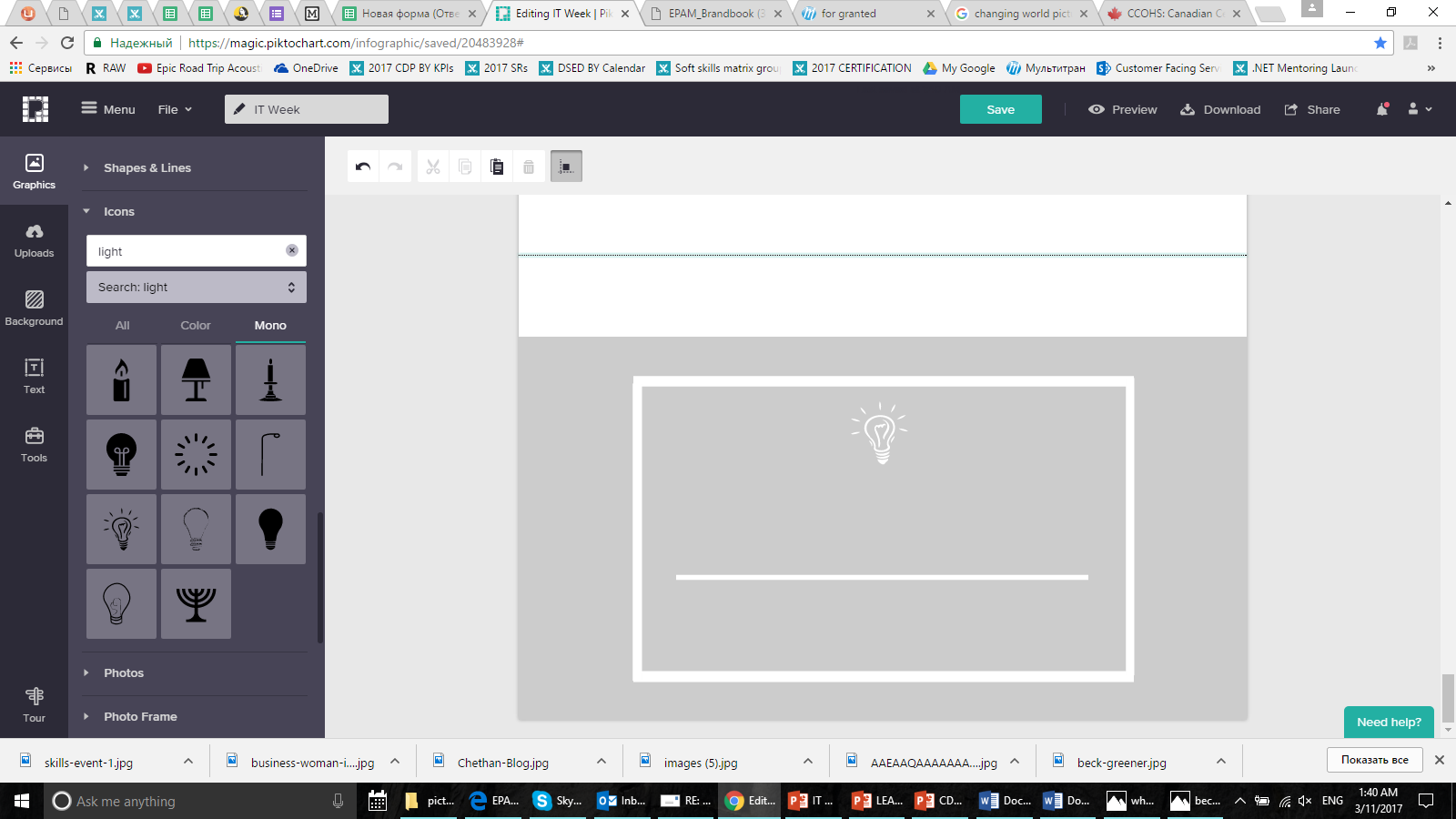 DO NOT TAKE ANYTHING FOR GRANTED
BE A LIFE-LONG LEARNER
EVOLUTION OF LEARNING
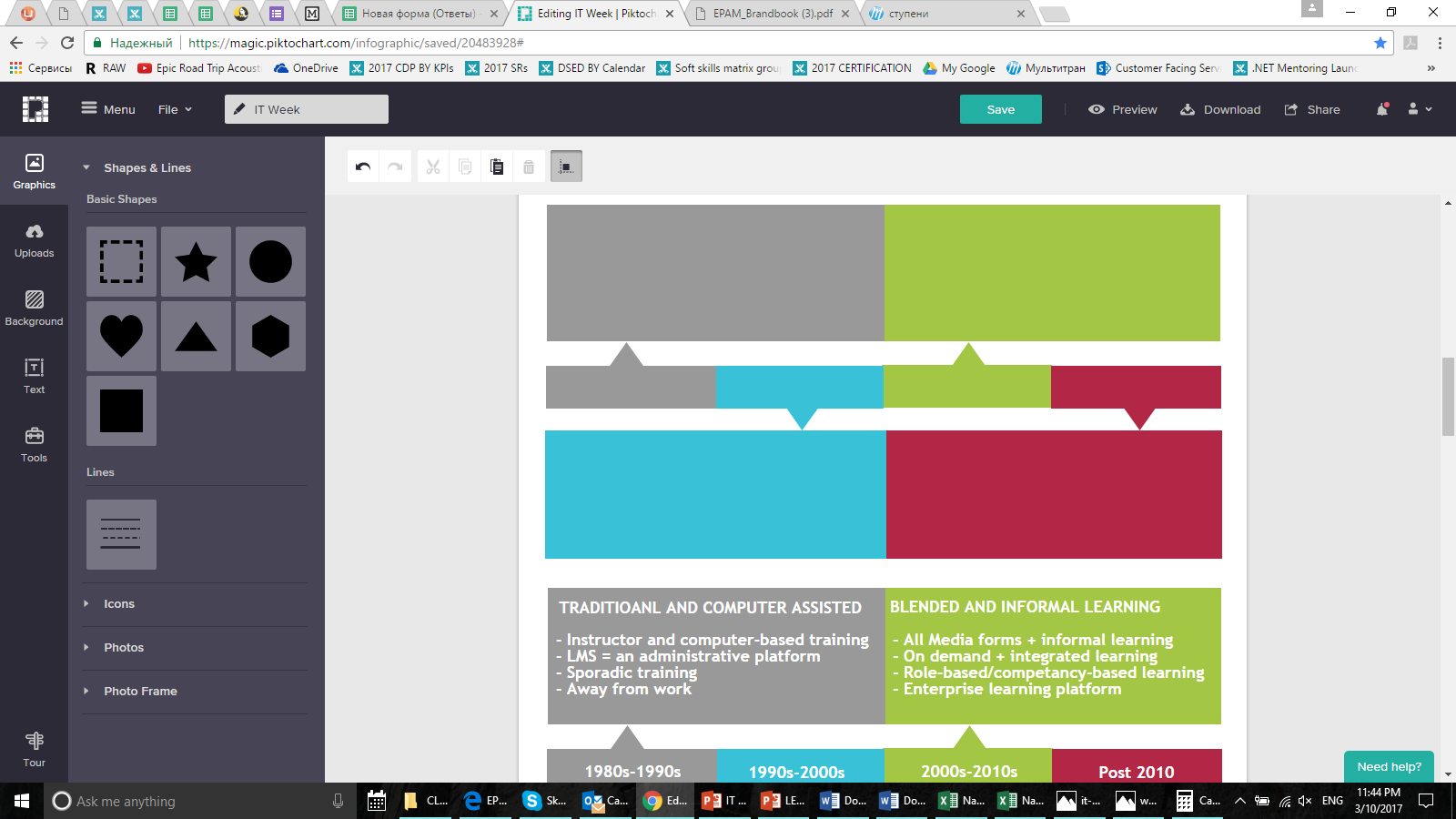 BLENDED AND INFORMAL LEARNING
All Media forms + informal learning
On demand + integrated learning
Role-based/competency-based learning
Enterprise learning platform
TRADITIOANL AND COMPUTER ASSISTED
Instructor and computer-based training
LMS = an administrative platform
Sporadic training
Away from work
2000s-2010s
1990s-2000s
Post 2010
1980s-1990s
THE ELEARNING ERA 
Get materials online 
Information vs. instruction
Introduction of virtual classroom
University birth with rich catalog
TALENT DRIVEN, AGILE LEARNING
Learning+performance integration
Deep specialization+Talent management
On-the-job learning, search, collaboration, communities, blogs, wikis, social networks
A SNAPSHOT OF A MODERN LEARNER
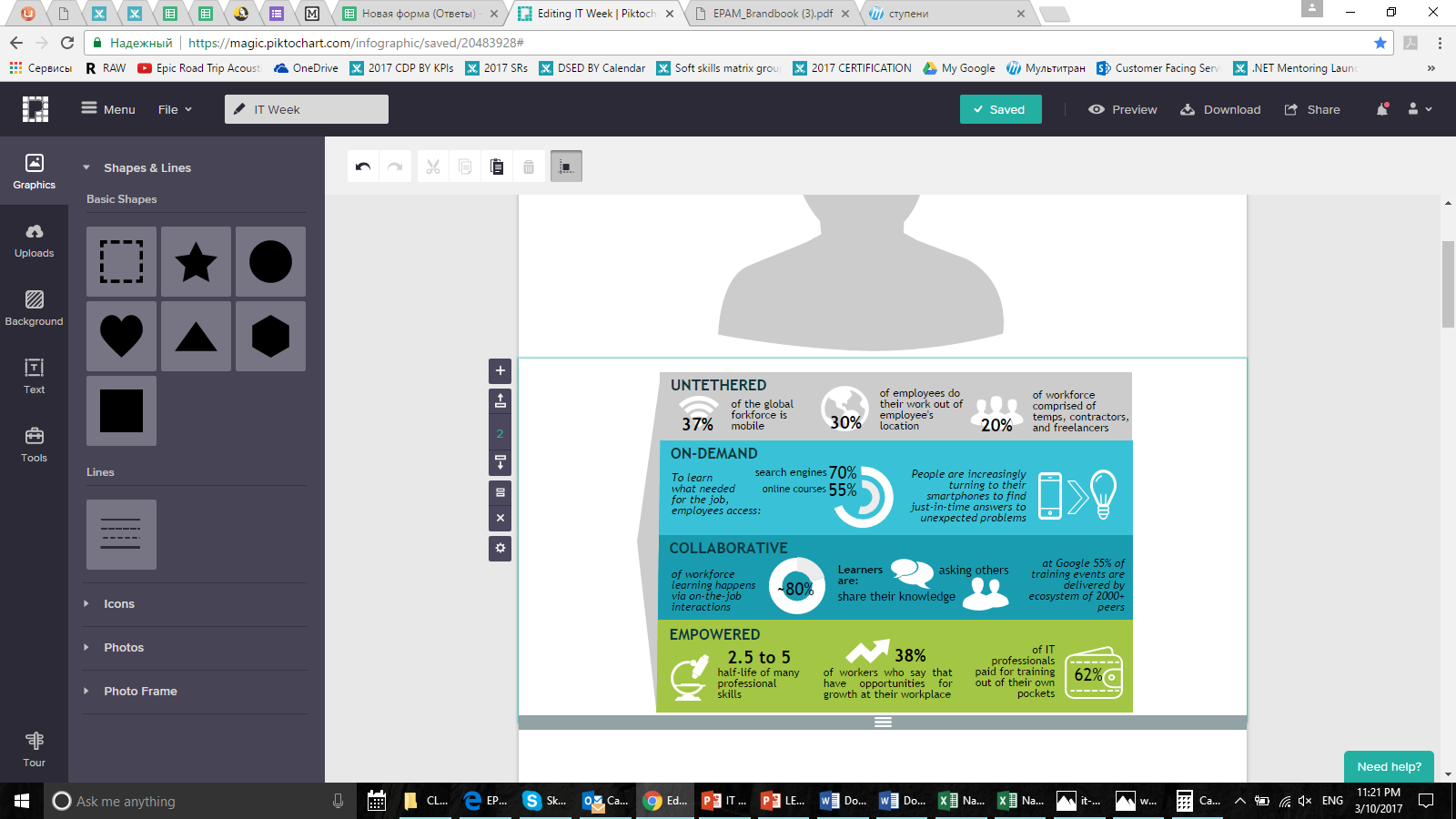 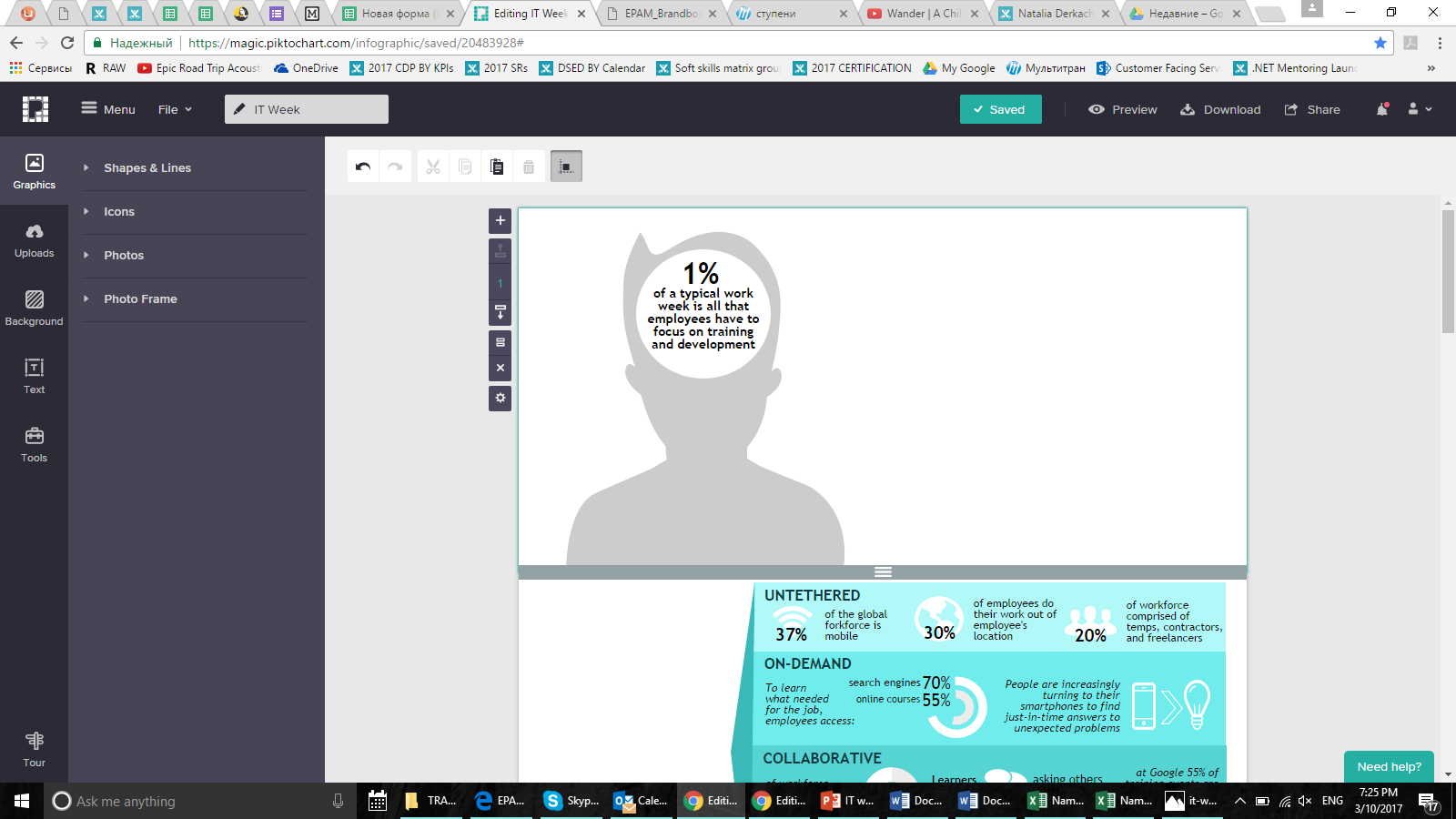 TRAINING IS NOT WORKING HERE
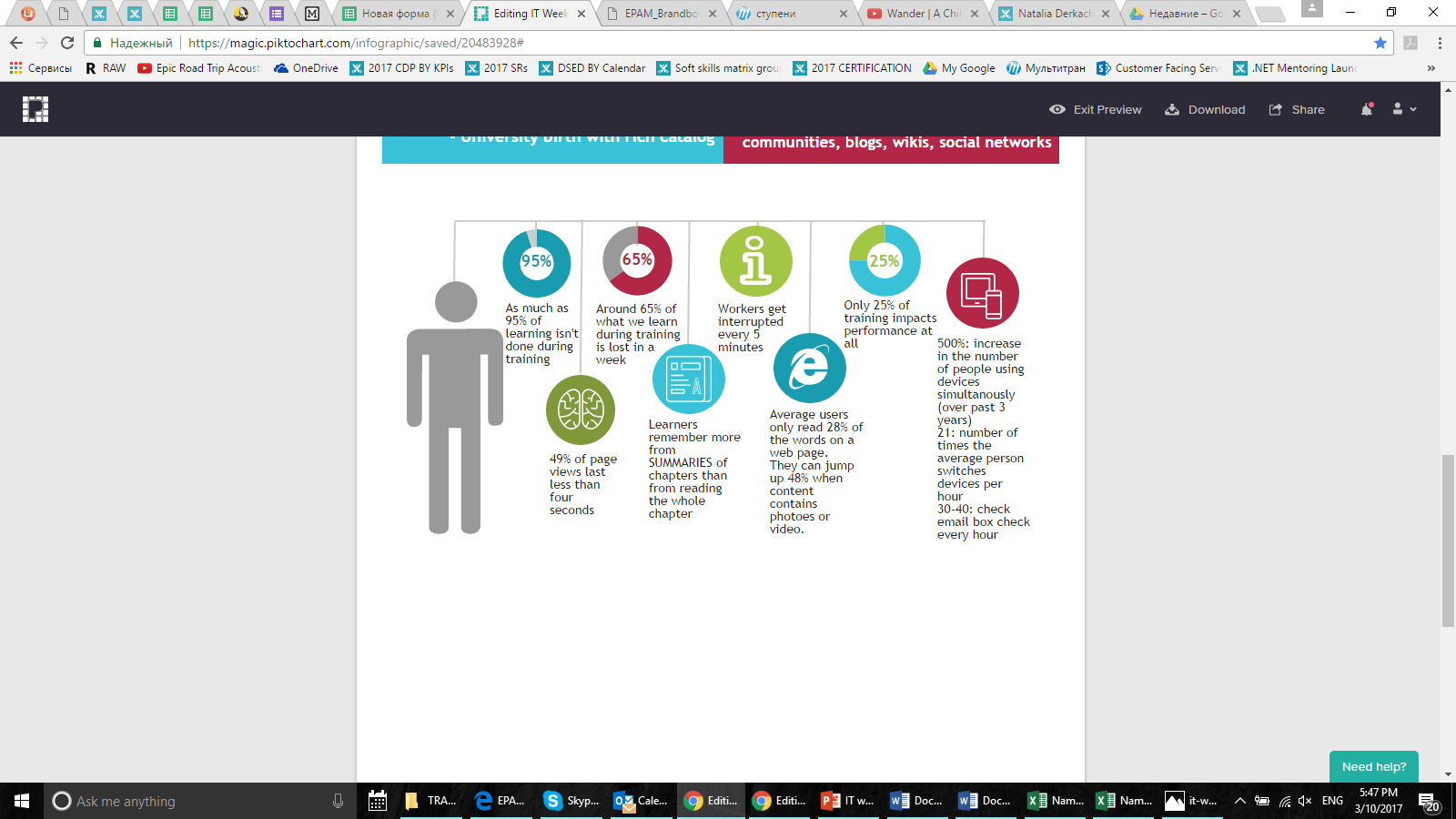 [Speaker Notes: Workers now get interrupted as frequently as every 5 minutes. Ironically, often by work applications and collaborations tools.
at Google 55% of training courses are delivered by ecosystem of 2000+ peer learners]
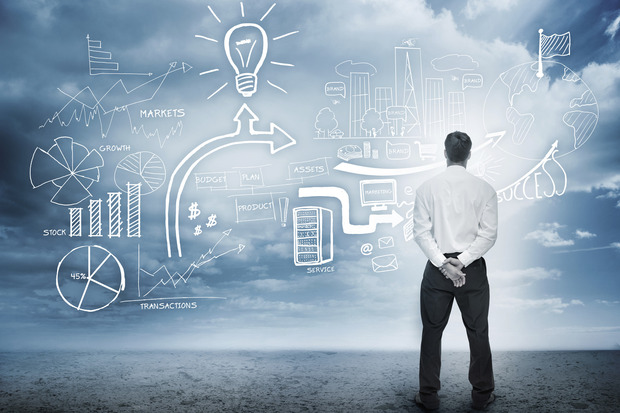 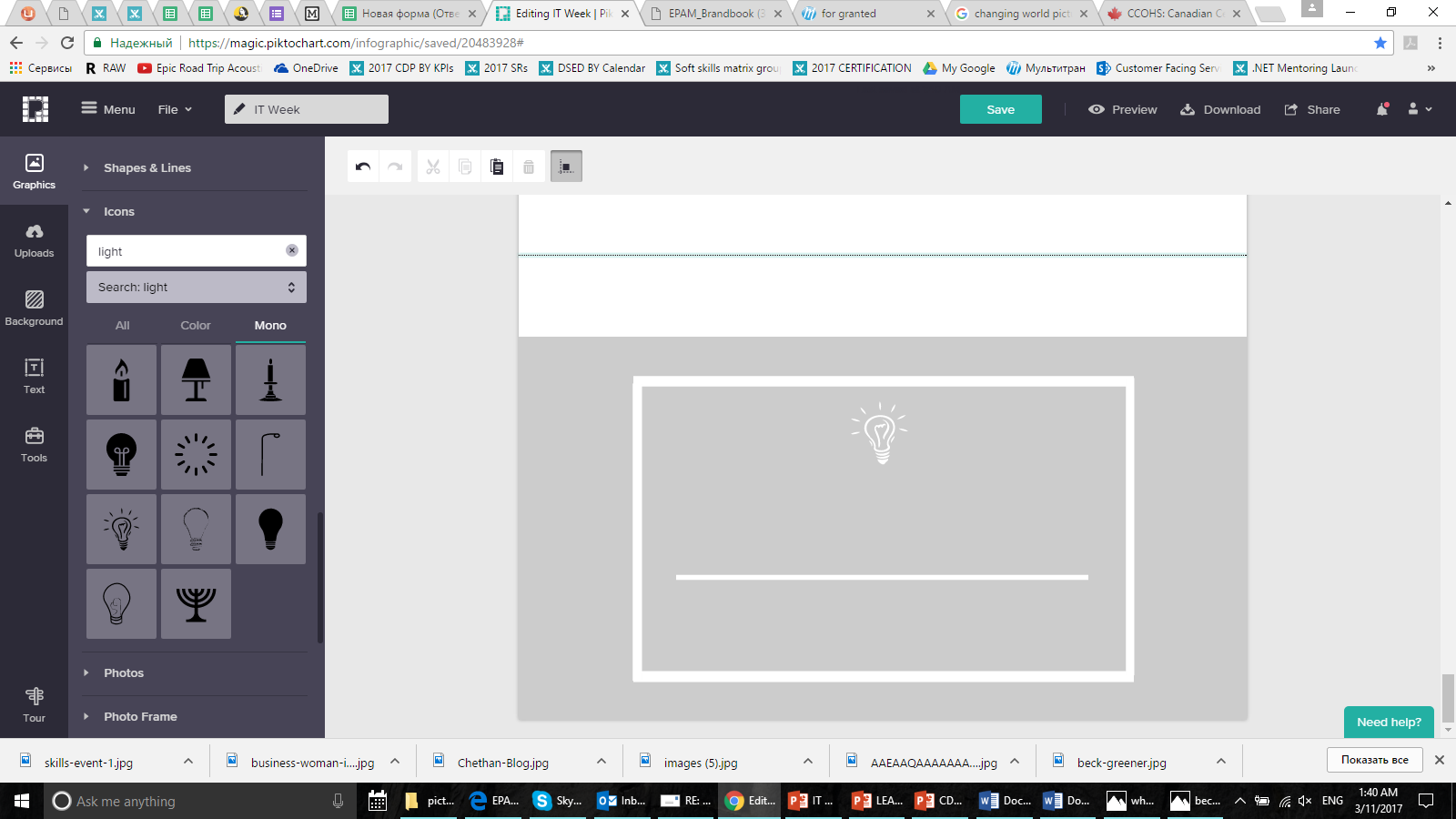 WHAT IS THE BEST WAY TO LEARN?
CREATE YOUR LEARNING ENVIRONMENT
HOW DOES IT WORK
EDUCATION
EXPERIENCE
EXPOSURE
ENVIRONMENT
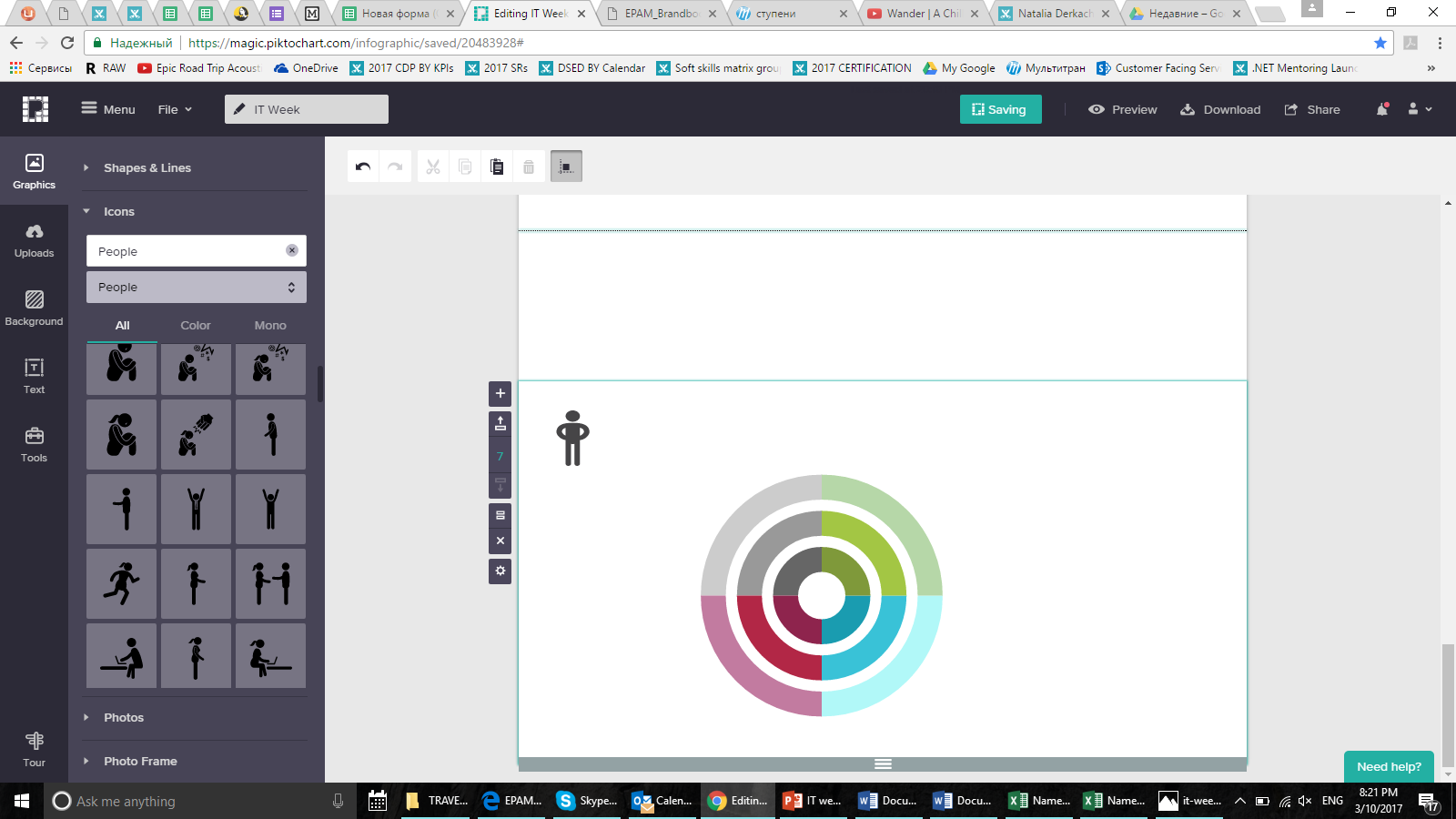 Immediate
Performance support and other tools for point-of-need learning
Q: What do I need to support my success in the moment?
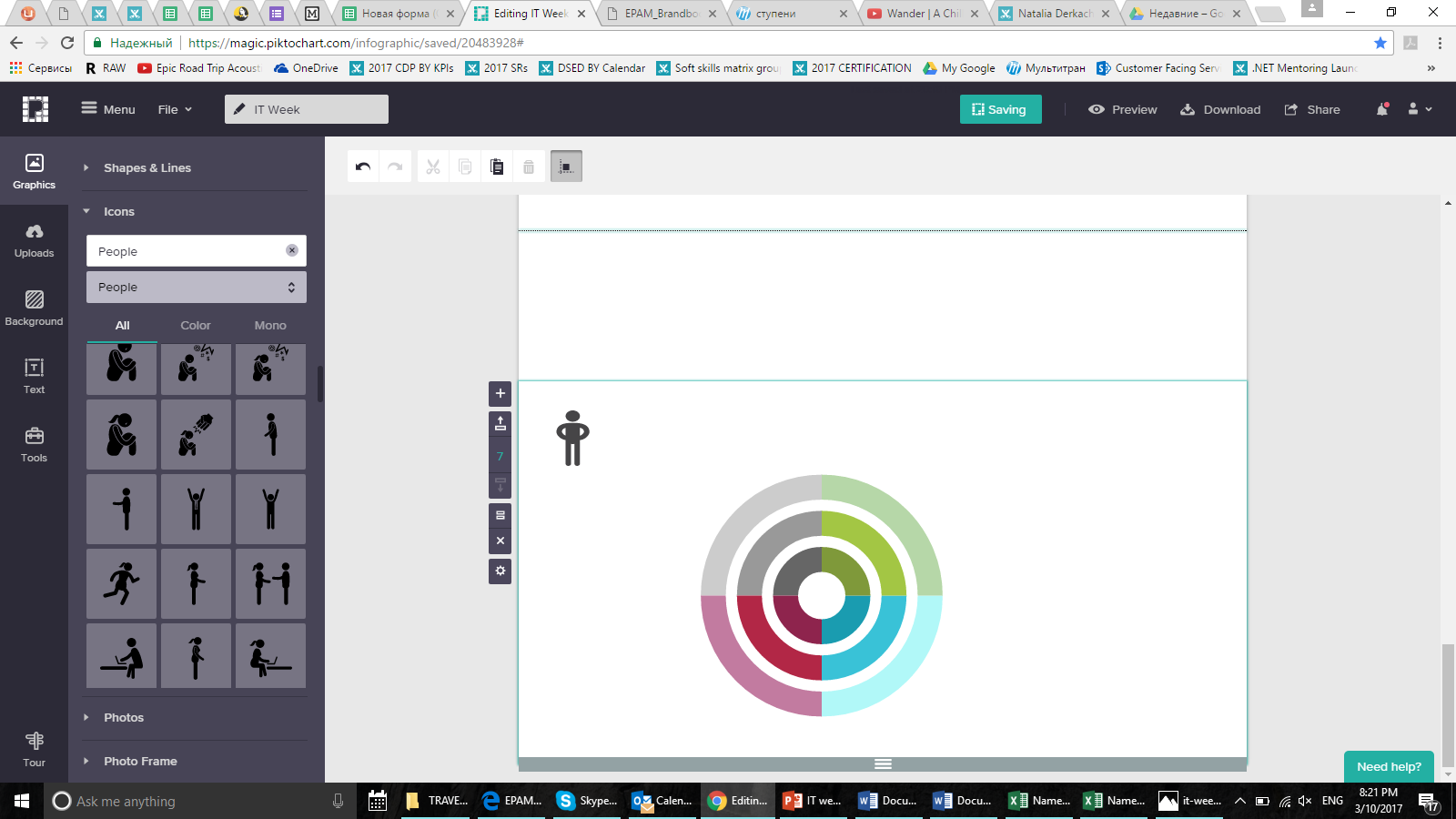 Intermediate
Current job development and competency expansion
Q: What do I need to support my success in the moment?
Transitional
Development of skills and relationships that will meet long-term business goals
Q: What do I need to support my success in the moment?
WAYS OF LEARNING: INTERNAL RESEARCH
PRESENTATION OF INTERNAL RESEARCH
On-the-job
THE LEARNING & DEVELOPMENT ARCHITECTURE
Traditional
From others
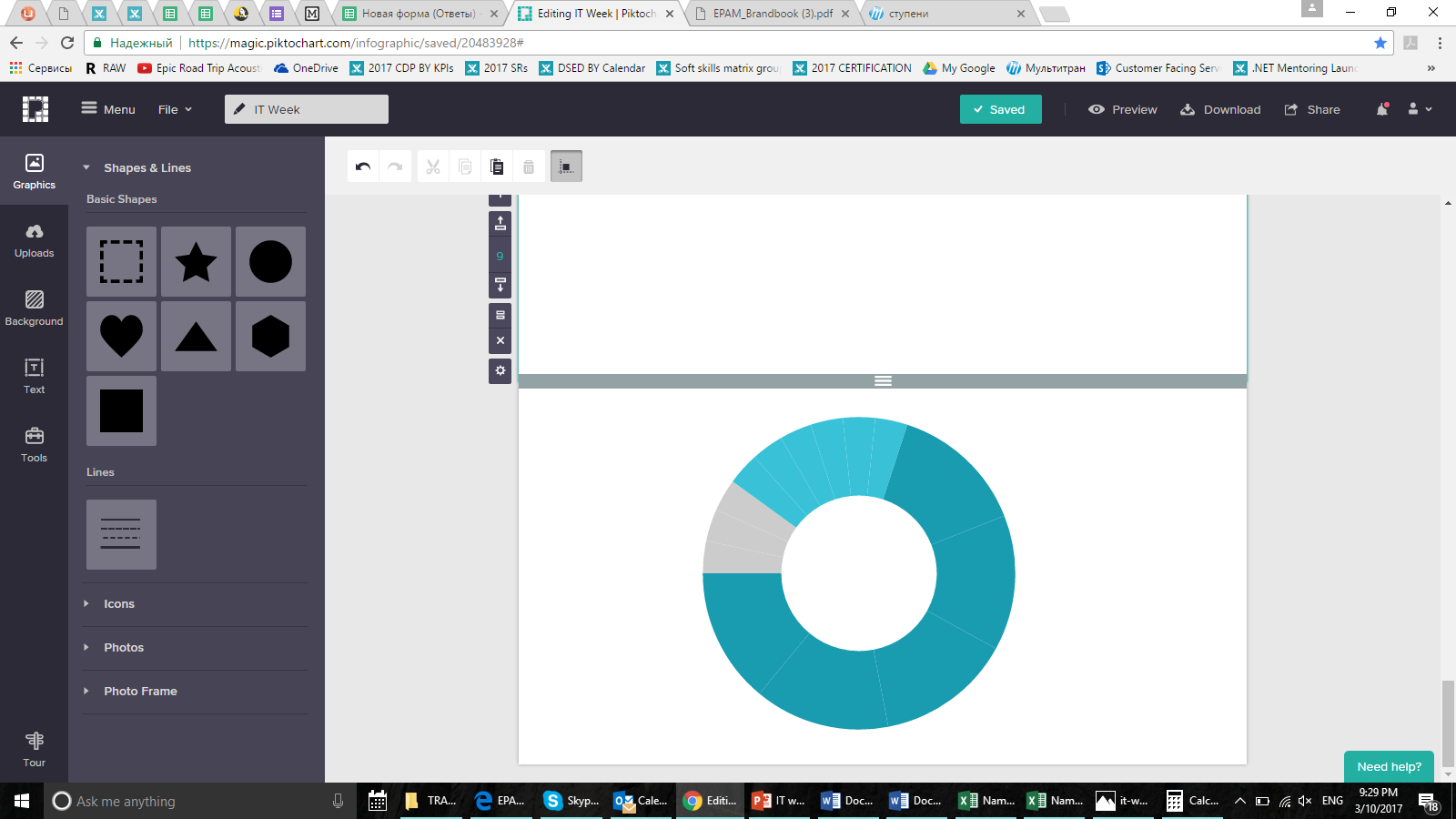 LEARNING FROM OTHERS
Mentoring
Coaching
Feedback/Assessment
Travelling
Networking
ON-THE-JOB LEARNING

Scope expansions
Conditions of change and adversity
Challenging relationships with peers or clients
Access to best practices
Persuading others: team members, managers
20%
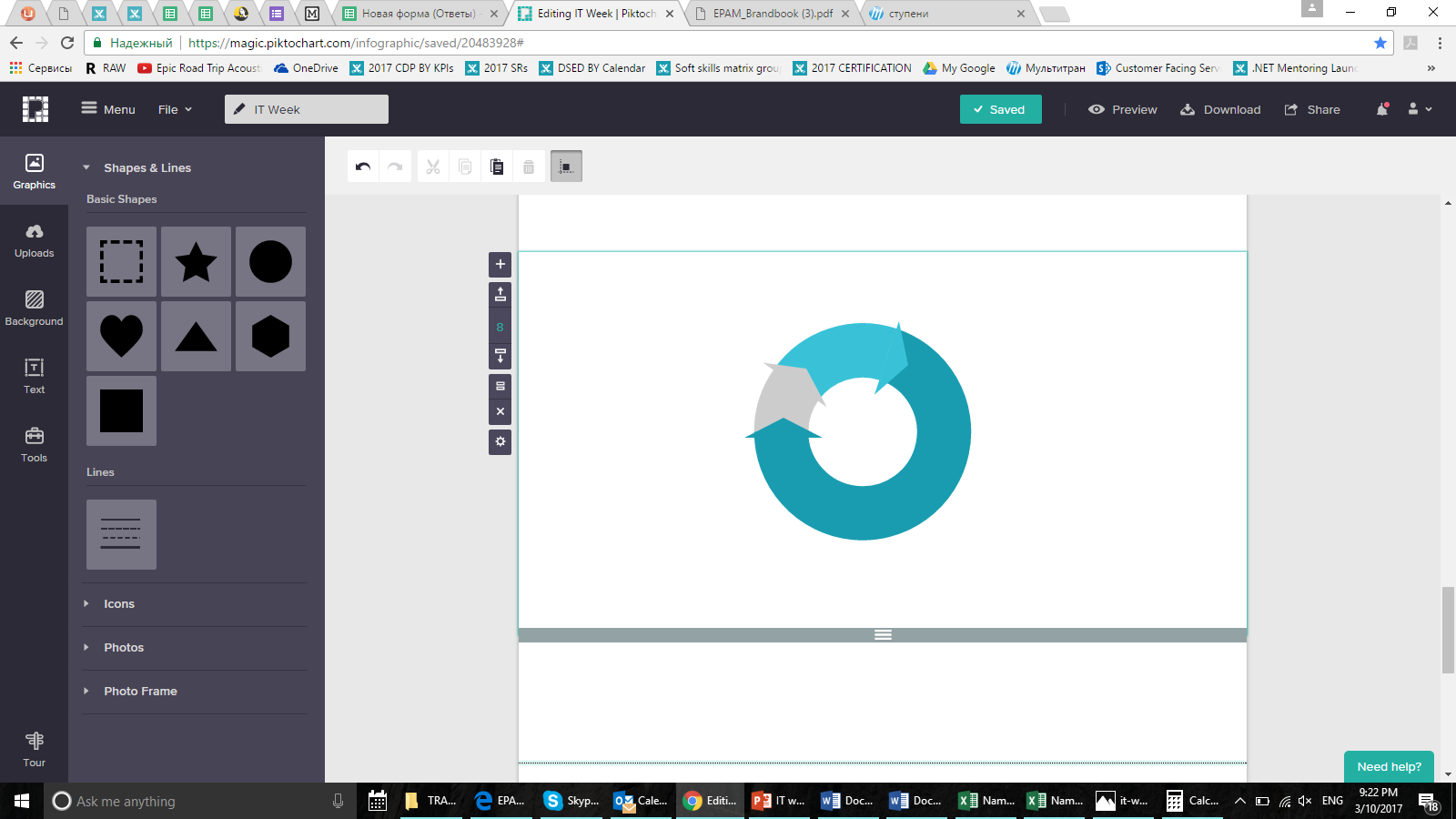 10%
70%
TRADITIONAL LEARNING
Classroom training
Online courses
Watching, reading, listening
THE LEARNING & DEVELOPMENT ARCHITECTURE
TRADITIONAL LEARNING
LEARNING FROM OTHERS
ON-THE-JOB LEARNING
stretch assignments
rotations
running complex projects
working on site
shadowing a coworker
working with an expert
analyzing success stories
challenging relations with a customer, co-worker
people with contradictory views
persuading managers
showing coworkers to do their jobs
rapidly changing circumstances
handling a crisis at work
making difficult decisions
workshops
master classes
training
external/ internal e-learning
blended 
   learning
books, magazines
subscriptions
websites
programs
being a mentee/a mentor
being a coachee/a coach
Providing/receiving feedback
being an expert
being a candidate
conferences
communities
meet-ups
on vacation
business trips
[Speaker Notes: CHOOSE THIS SLIDE OR THE NEXT ONE]
THE LEARNING & DEVELOPMENT ARCHITECTURE
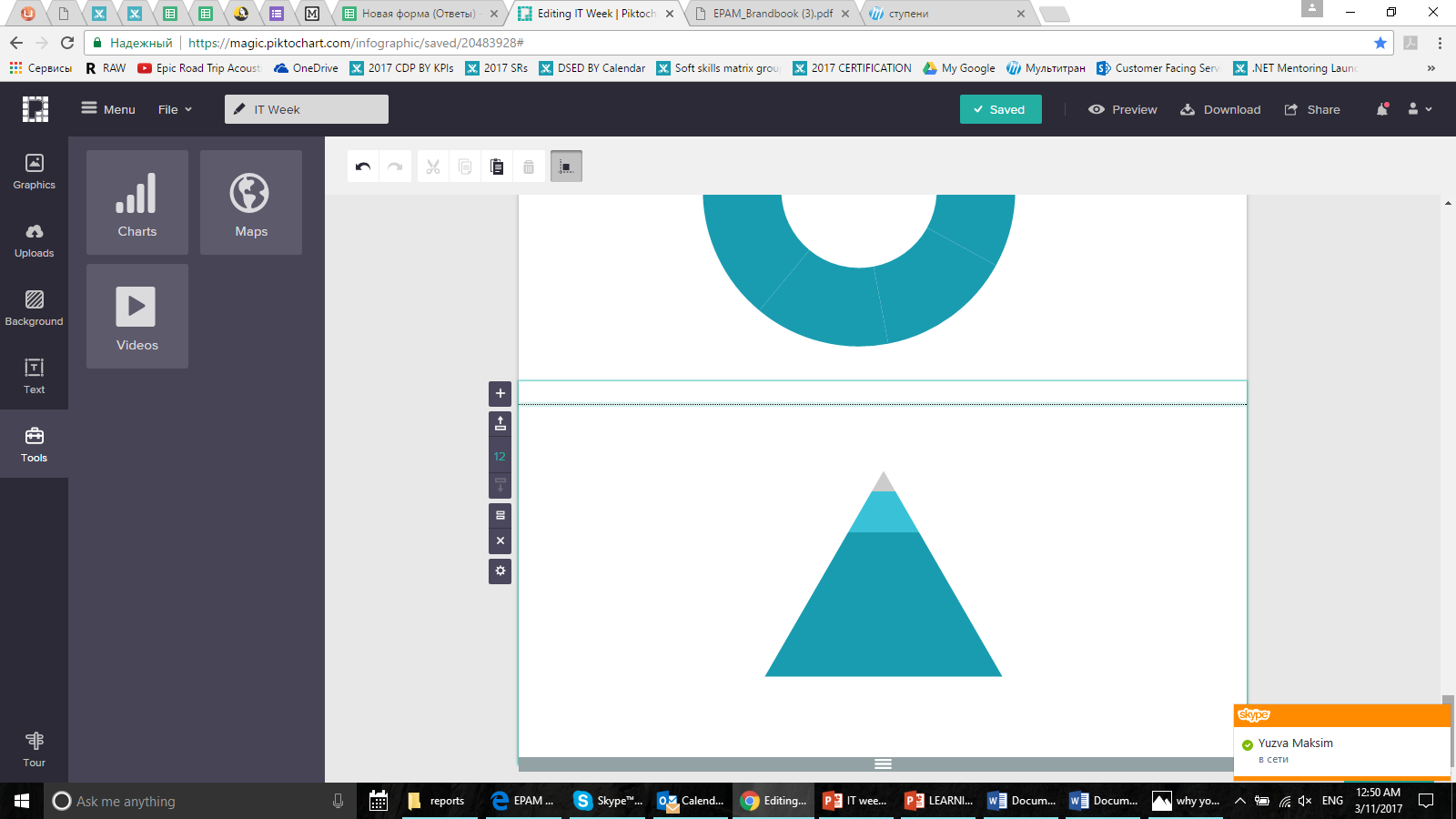 workshops, master classes, training, external/ internal e-learning, blended learning, books, magazines, subscriptions, websites, programs
being a mentee/a mentor, being a coachee/a coach, providing/receiving feedback, being an expert, being a candidate, conferences, communities, meet-ups, travelling on vacation, business trips
stretch assignments, rotations, running complex projects, working on site, shadowing a coworker, working with an expert, analyzing success stories, challenging relations with a customer, co-worker, people with contradictory views, persuading managers, showing coworkers to do their jobs, rapidly changing circumstances, handling a crisis at work, making difficult decisions
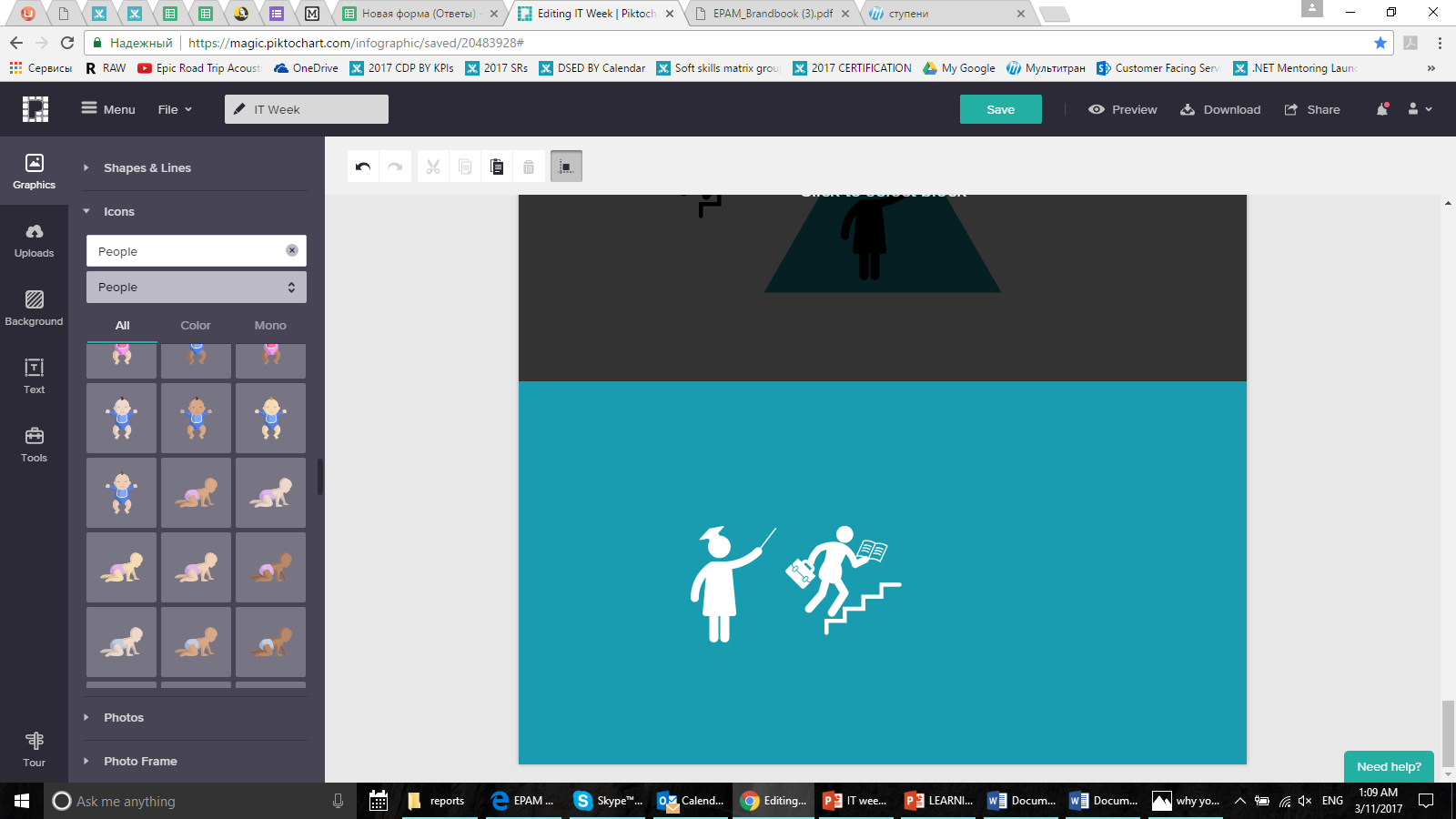 [Speaker Notes: LEAVE THIS SLIDE OR THE PREVIOUS ONE]
MY EPAM.COM
PRESENTATION OF 
MY EPAM.COM microsite
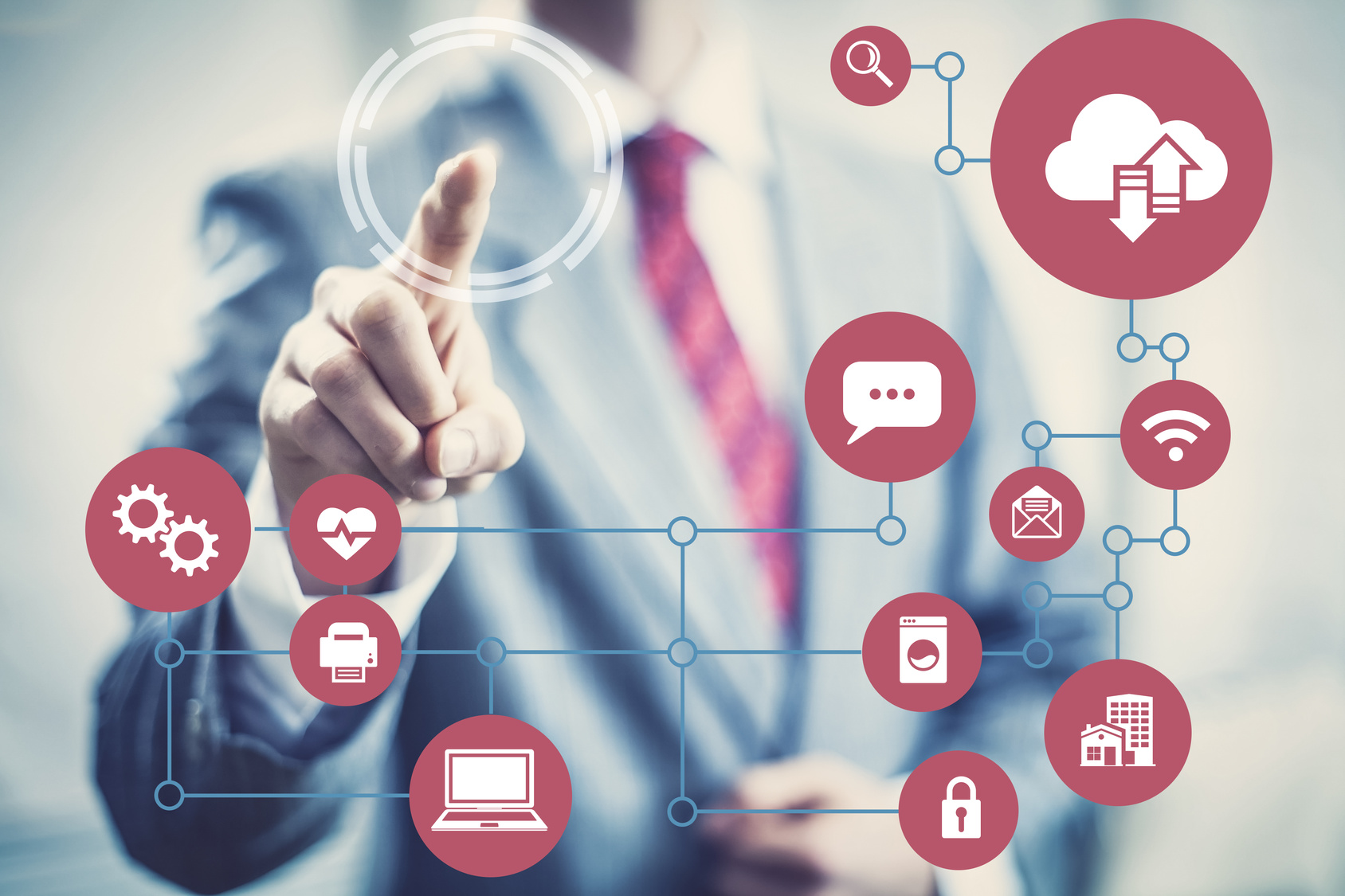 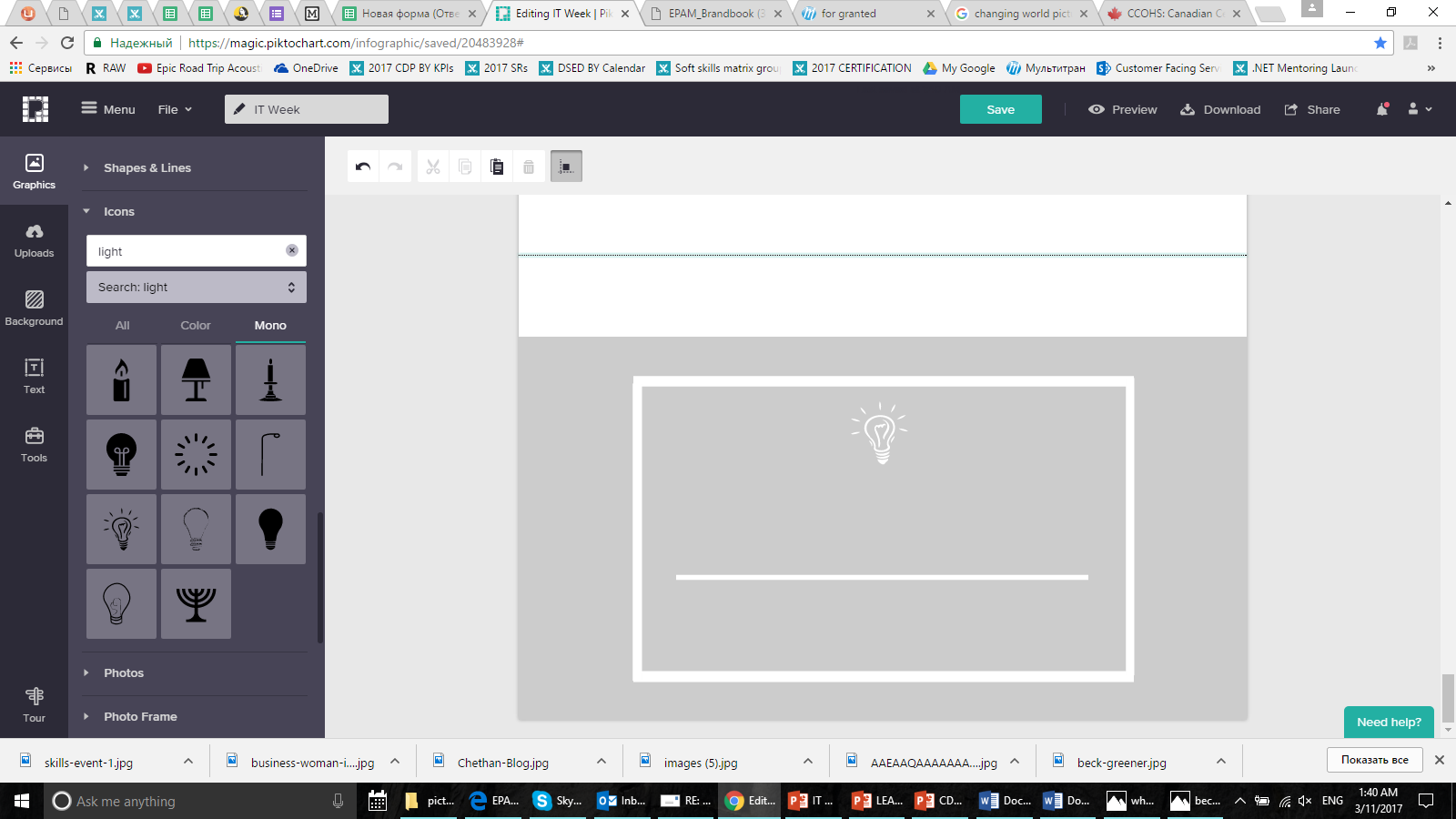 SOMETHING ELSE SOMETHING ELSE
DESCRIPTION DESCROPTION
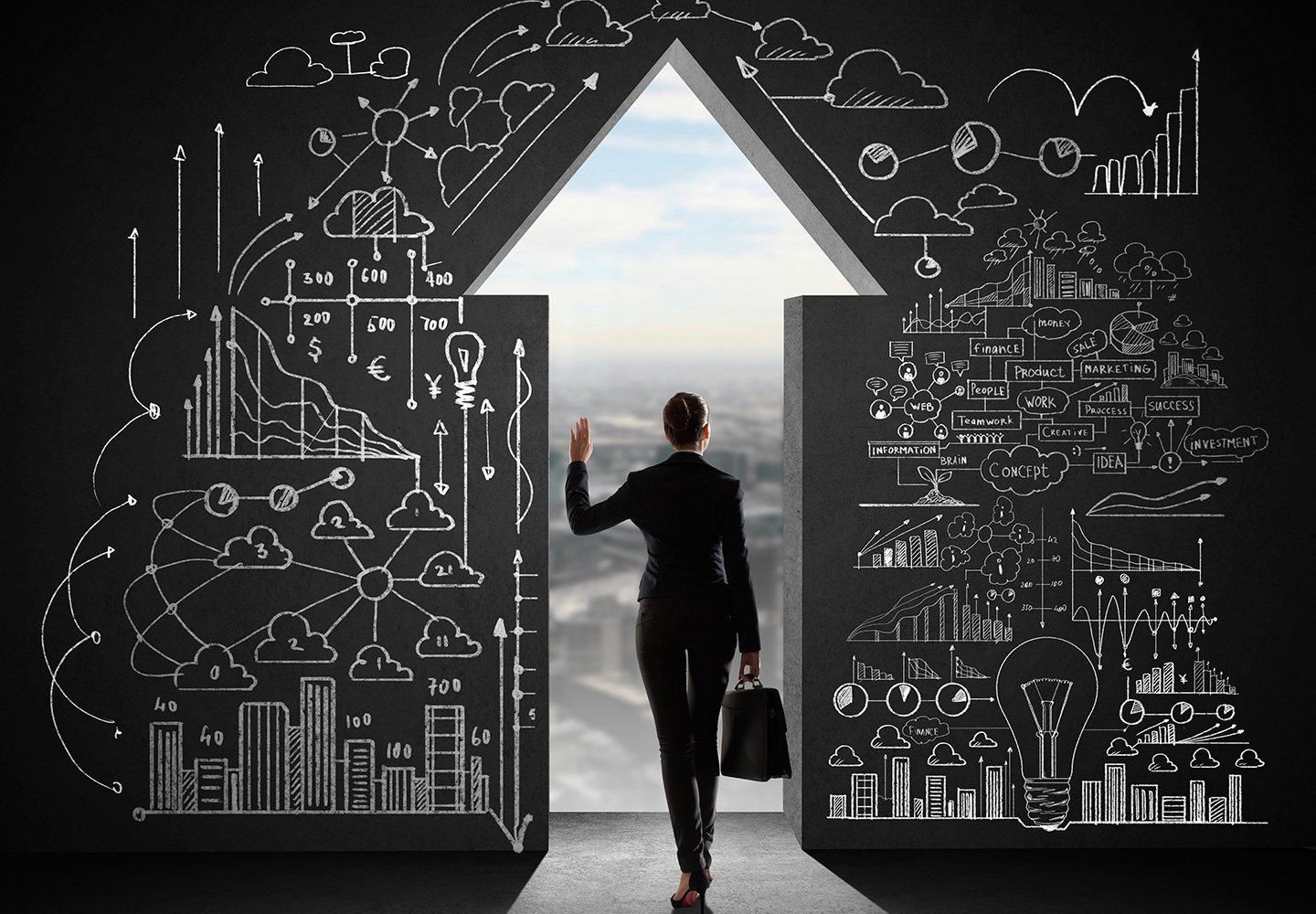 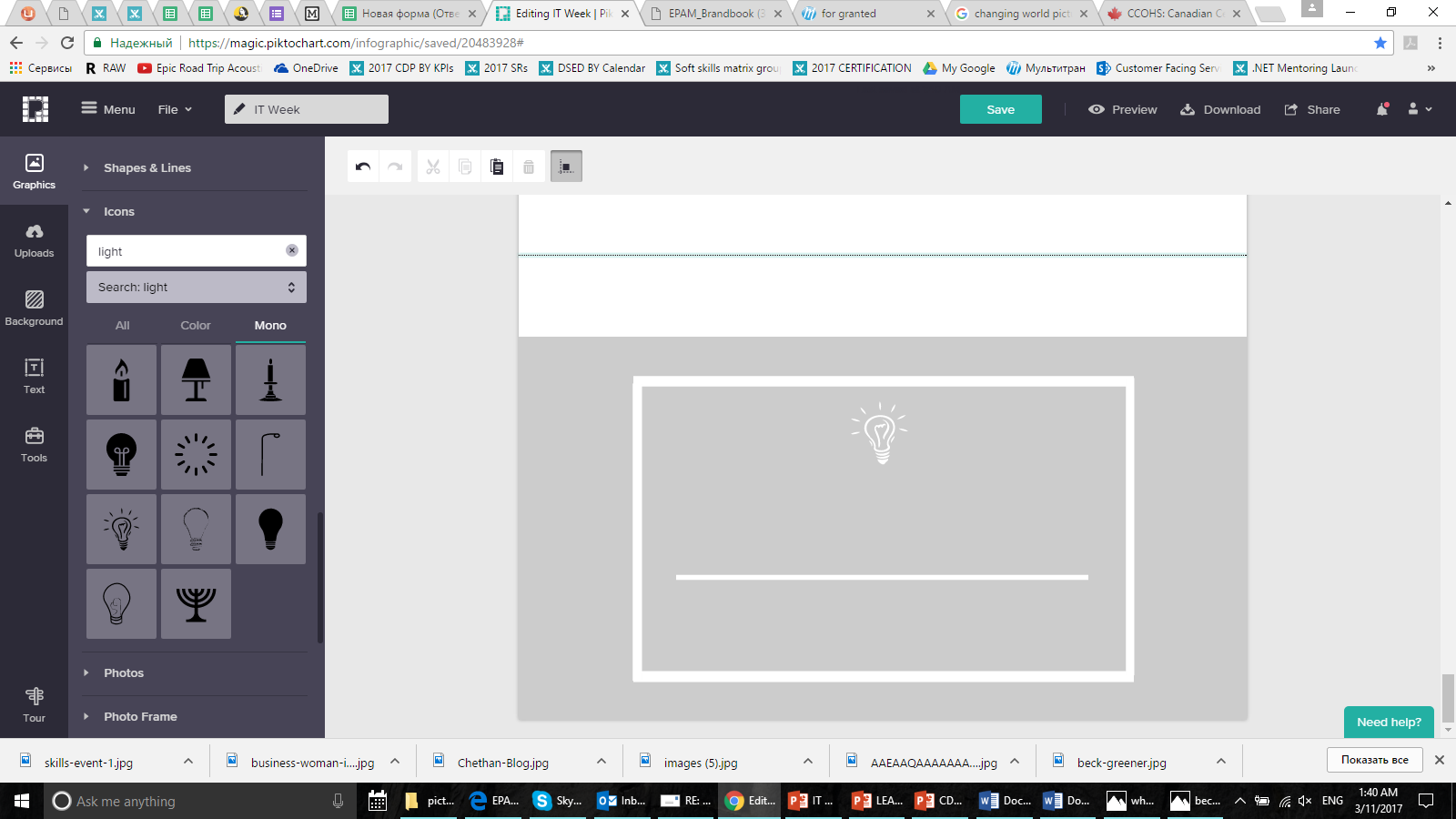 SOMETHING ELSE SOMETHING ELSE
DESCRIPTION DESCROPTION